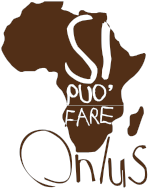 Si Può Fare onlusViaggio in Burkina 2018
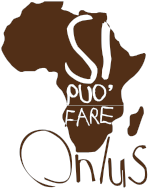 Impegno e Passione
Il Viaggio 2018 testimonia il nostro impegno e i risultati ottenuti grazie a tutti voi.
I progetti finanziati nel 2017 sono completati o in fase di finalizzazione. 
Abbiamo pianificato i prossimi progetti e portato una piccola speranza per il futuro.
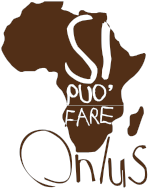 Impegno e Passione
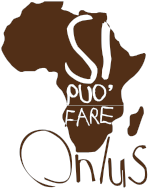 Pouponnière Joscheba 	 Orfanotrofio in Ouagadougou
L’infermeria della Joscheba, ogni anno, aiuta centinaia di bambini e famiglie in difficoltà.
Abbiamo acquistato 2.638,00 euro di medicinali pediatrici, che copriranno ampiamente il fabbisogno annuo.
Ringraziamo l’impegno di Piero, Carmen, Lucia, dei loro amici e parenti, grazie ai colleghi della Kellydeli di tutta Europa e grazie alla    Si Può Fare Onlus
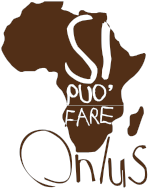 Fada N’Gourma Orfanotrofio e allevamento avicolo
La Missione di Fada ospita 30 orfani e si sostiene quasi completamente grazie alla vendita delle uova dell’allevamento che abbiamo realizzato nel 2011.
Il progetto 2017 era l’ampliamento della struttura, la cui capacità passa così da 400 a 700 galline.
Le opere hanno sforato il budget previsto. Abbiamo provveduto con €335,00 al completamento.
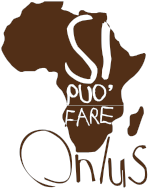 Allevamento di Fada N’Gourma
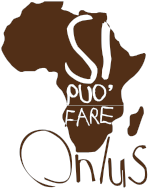 I bambini di Fada
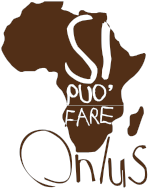 Mensa di Ouagadougou e Negozi
La mensa dei bambini poveri serve ad oggi circa 200 bambini.
Il progetto 2016 dei negozi a sostegno sta funzionando molto bene.
Grazie a 1850,00 euro di donazioni, raccoltì da Ilenya e Patrizia a Civitavecchia i bambini avranno pasti più completi e sostanziosi.
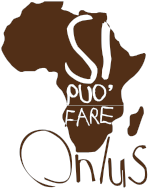 La mensa dei Bambini
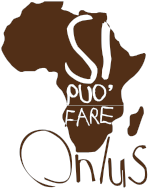 Léo Centro di Malnutrizione Infantile
A Léo, nel sud del paese, ogni anno circa 100 bambini malnutriti trovano aiuto presso il centro da noi fondato nel 2010.
Il progetto 2017,  la costruzione di due negozi, è completato e presto operativo. 
Grazie agli introiti dell’affitto si potranno comprare latte e integratori proteici per la dieta dei bambini malnutriti.
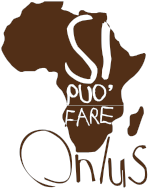 Léo Grazie alla Kellydeli Foundation
Il progetto dei negozi a sostegno del centro di Malnutrizione infantile è stato realizzato grazie alla partecipazione della Kellydeli Foundation.
I negozi genereranno un introito che permetterà l’acquisto di Misola, farina ad alto valore proteico energetica, o di latte in polvere sostenendo in parte il fabbisogno del centro.
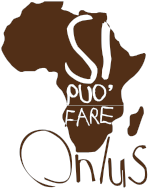 I Bambini di Léo
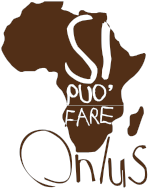 Si Può Fare ancora…
Abbiamo portato aiuto e speranza per i più deboli e indifesi, i bambini.
Nel 2018 c’è ancora tanto da fare, ma sappiamo che con il vostro aiuto possiamo farcela.
Grazie a tutti e a presto.
www.sipuofareonlus.it